Reporting UPK Programs
2023-2024
Preschool vs Pre-K
Preschool
Pre-K
The term “preschool” means children referred to the CPSE for special education eligibility determination (i.e., those with a Reason for Beginning Enrollment Code 4034), or
Students receiving preschool special education services (Reason for Beginning Enrollment Code 0011). 
Both groups reported with Grade of “PRES”
The term “prekindergarten” means students, with and without disabilities, who are enrolled in a prekindergarten program that can be a Universal Pre-K (UPK) program or other Pre-K program. 
Enrolled with a Reason for Beginning Code 0011
Reported with Grade of “PKH” or “PKF” depending on whether the Pre-K program they are in is Half or Full day.
Presented by Monroe accountability, Assessment, and Reporting Services
2
Pre-K Enrollments
Enrollment Locations
Students attending Pre-K programs in a school within the district should be enrolled with the 0011 code and the School BEDS code as the location
Students attending Pre-K programs operated under contract with the district (other locations such as day care centers, nursery schools, etc) should be enrolled with the 0011 code and 0666 as the location
Grade Level
PKH – half day program
PKF – full day program
A CPSE student who is enrolled in a Pre-K program should be enrolled as a Pre-K student with a grade level of PKH or PKF
Presented by Monroe accountability, Assessment, and Reporting Services
3
Pre-K Program Services
UPK – Universal Pre-Kindergarten (902)
Other Pre-Kindergarten (990)
Any child whose Pre-K placement is funded solely by the allocational UPK grant must be reported with Program Service Code 902 (UPK). 
Children whose half-day UPK placement has been converted to full-day using the Statewide Universal Full-day Prekindergarten (SUFDPK) grant should be reported with Program Service Code 902 (UPK) and grade level PKF (full-day). 
Program Service Codes
902 – UPK program service code
UPK setting code
Students who are 3 or 4 years old
Students in any other type of Pre-K programs
Program Service code
990 – Other Pre-Kindergarten
Presented by Monroe accountability, Assessment, and Reporting Services
4
Level 0 > Reports > Program Fact
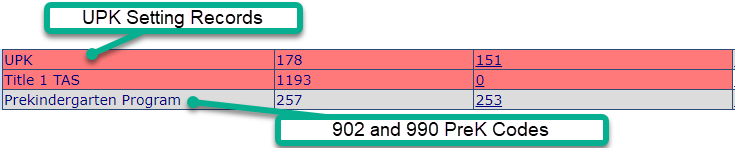 Presented by Monroe accountability, Assessment, and Reporting Services
5
Pre-K State Funded Grants
Universal Pre-kindergarten (UPK)
Half day pre-kindergarten programs for 3 and 4 year olds
Districts who already received UPK or SUFDPK funding in previous years may use funds to supplement their current programs for full day 4 year old students
Statewide Universal Full Day Pre-kindergarten (SUFDPK)
Full day pre-kindergarten programs for 4 year olds
Districts with existing UPK programs can use SUFDPK funds to supplement their current programs with conversion slots or new full-day slots for 4 year olds
Targeted Prekindergarten (TPK)
TPK grants are awarded to BOCES organizations to offer pre-kindergarten to economically disadvantaged students
None of our districts have students in Targeted Prekindergarten programs
UPK Reporting Memo: https://www.nysed.gov/memo/early-learning/2023-2024-prek-child-counts-reporting-deadline-and-guidance-reporting-date-upk
Description of State-Administered PreK Programs: http://www.nysed.gov/early-learning/state-administered-prekindergarten-programs-applications
Presented by Monroe accountability, Assessment, and Reporting Services
6
https://www.nysed.gov/memo/early-learning/2023-2024-prek-child-counts-reporting-deadline-and-guidance-reporting-date-upk
Presented by Monroe accountability, Assessment, and Reporting Services
7
Handbook: https://www.nysed.gov/sites/default/files/programs/early-learning/office-of-early-learning-fiscal-guidance-handbook-2022-2023.pdf
Lists & Charts: http://www.nysed.gov/early-learning/state-administered-prekindergarten-programs-allocations-and-financial-forms
Presented by Monroe accountability, Assessment, and Reporting Services
8
Districts with 0409 and 5870 (code 902)
UPK 0409
UpK 5870
All 19 districts have 0409
Brighton
Churchville
East Irondequoit 
Fairport
Hilton
Honeoye Falls-Lima
Penfield
Pittsford
Rush-Henrietta
Spencerport
Webster
West Irondequoit
Wheatland
Presented by Monroe accountability, Assessment, and Reporting Services
9
Districts with 0545 and 5875 (code 990)
SUFDPK 0545
SUFDPK 5875
Fairport
Gates
Greece 
Rush-Henrietta
Presented by Monroe accountability, Assessment, and Reporting Services
10
Reporting Data
SIRS Templates: Demographics, Enrollment, and Program Fact 
SIRS-333: Pre-K student enrollment counts are displayed for a single snapshot on March 13. The enrollment counts on the snapshot date will only include students who were enrolled in UPK programs on March 13th.
Sept Memo: The first pull date will be in March 15. The last day to fix any coding errors for the 23-24 school year will be June 6, 2024
If you have any non-resident students who attend a Pre-K program using your district’s UPK funds, be sure to report them as well.
Presented by Monroe accountability, Assessment, and Reporting Services
11
SIRS-401
Presented by Monroe accountability, Assessment, and Reporting Services
12
SIRS-333
Presented by Monroe accountability, Assessment, and Reporting Services
13
Deleting UPK and PreK Programs
If you need to delete ALL records for a program service code, you need to contact Matt Fredericks or Laurie Hazard so we can request a purge of the records from Level 1.
WHY? 
Level 1 only purges and replaces records for program codes included in the file sent. 
If a program code has zero records, then that program code will not be in the file even if you select it on the L1 Data Prep screen. 
Therefore, Level 1 will not purge the records for the program code.
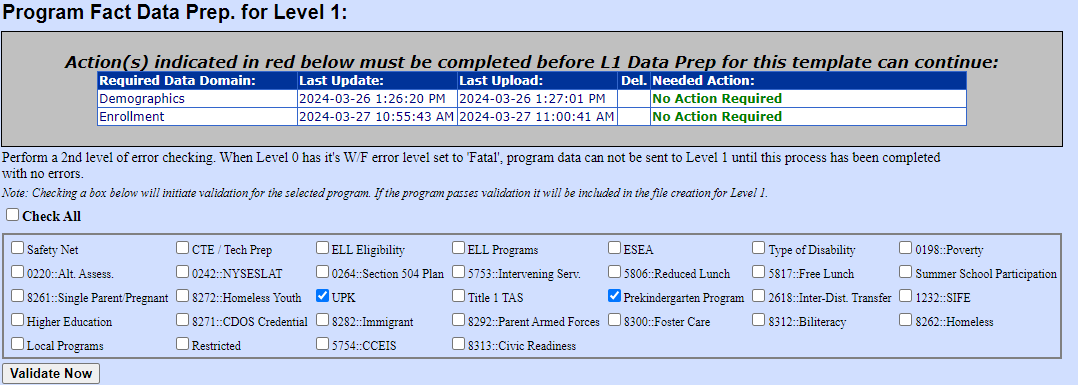 Presented by Monroe accountability, Assessment, and Reporting Services
14
UPK SWD Transition to Kindergarten
Preschool Age (CPSE) Transition to Kindergarten Age - Data Points table and worksheet 32624.pdf (monroe2boces.org)
Presented by Monroe accountability, Assessment, and Reporting Services
15
Resources
Allocations Lists: http://www.nysed.gov/early-learning/state-administered-prekindergarten-programs-allocations-and-financial-forms
September Memo: https://www.nysed.gov/memo/early-learning/2023-2024-prek-child-counts-reporting-deadline-and-guidance-reporting-date-upk
Office of Early Learning Fiscal Guidance Handbook: http://www.nysed.gov/common/nysed/files/programs/early-learning/office-of-early-learning-fiscal-guidance-handbook-2022-2023.pdf
FAQ: http://www.nysed.gov/early-learning/frequently-asked-questions-faq
Contact the Office of Early Learning: OEL@nysed.gov - use “2023-24 UPK Child Counts” in subject line
SIRS-333 Report Guide: https://www.p12.nysed.gov/irs/level2reports/sirs-333-annual-pre-k-enrollment-summary-report-guide.pdf
Presented by Monroe accountability, Assessment, and Reporting Services
16